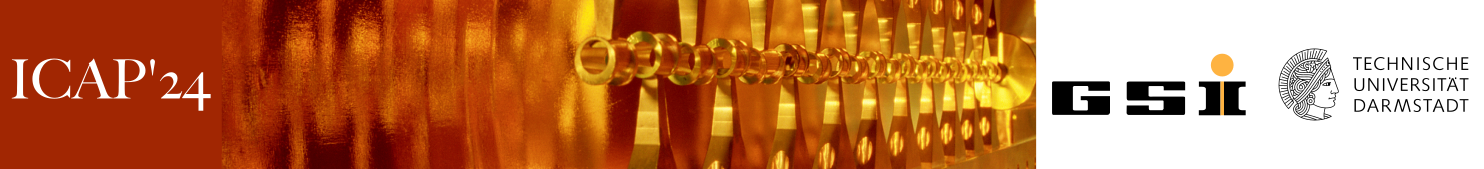 JuTrack, a Julia Package for Auto- Differentiation Application in Accelerator Modeling and Tracking
Jinyu Wan, Helena Alamprese, Joshua Keeney, Christian Ratcliff, Yue Hao, Michigan State University
Ji Qiang, Lawrence Berkeley National Laboratory
Outline
Revisit of Auto Differentiation
JuTrack package



Benchmark and Preliminary Applications
Optimization
NL Dynamics
Self-Fields
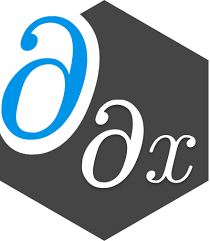 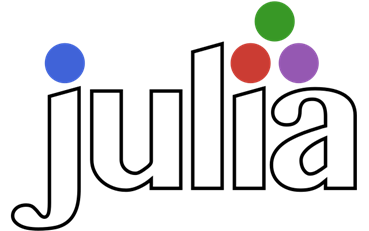 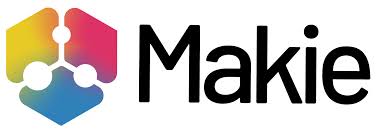 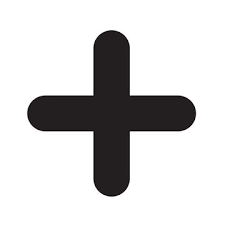 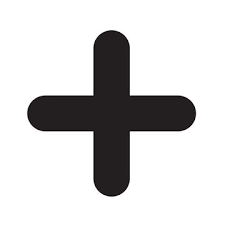 ICAP'24, Oct 2-5, 2024
2
Derivatives
Derivative is a linear operator that transforms  f to f’.
Basic relations:




Fast evaluation of function ‘s derivative has wide applications
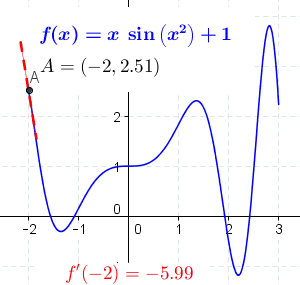 Function optimization
Function approximation
Trend prediction
Newton ‘s method
Parameter Sensitivity
Hermite Interpolation
Gradient Descent based
Rational Approximations?
Jacobian for Nonlinear BD
ICAP'24, Oct 2-5, 2024
3
Methods for Obtaining Derivatives
Symbolic differentiation
Complex combination of expressions 
Examples: Mathematica, Sympy (Python)
Maybe impractical for a complex system.
Numerical Differentiation
Approximation, depend on stepsize



Round-off errors and truncation errors can 
   be significant in ill-conditioned problems
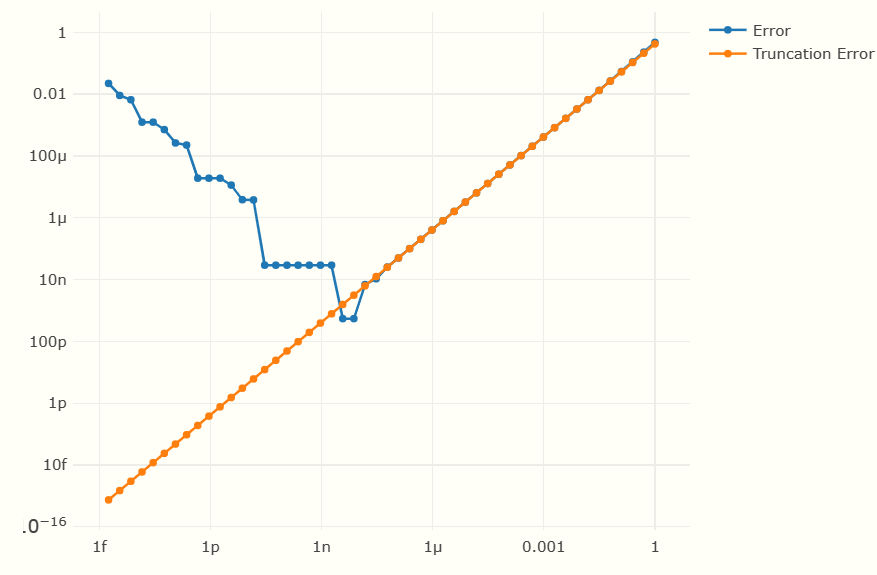 ICAP'24, Oct 2-5, 2024
4
Auto-Differentiation
Auto-differentiation (AD) decompose calculations into elementary steps and use chain rule for the function compositions.
Reverse Differentiation
Forward Differentiation
ICAP'24, Oct 2-5, 2024
5
Forward AD
ICAP'24, Oct 2-5, 2024
6
FAD example
ICAP'24, Oct 2-5, 2024
7
Reverse AD
Reverse AD (RAD) calculate the derivatives from the outer functions, which is the same order with calculation by hand, a reversed direction of function evaluation.





Main workhorse of ML using NN (Backpropagation)
More efficient when input dimension is much larger.
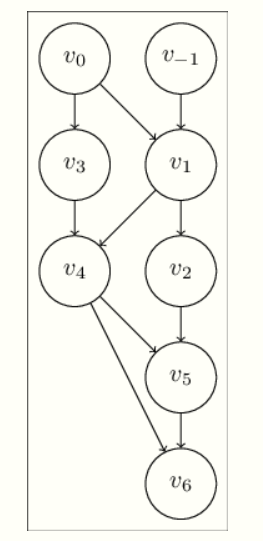 Value evaluation
Reverse Differentiation
Adjoints from
Wengert list [1964]
ICAP'24, Oct 2-5, 2024
8
RAD example
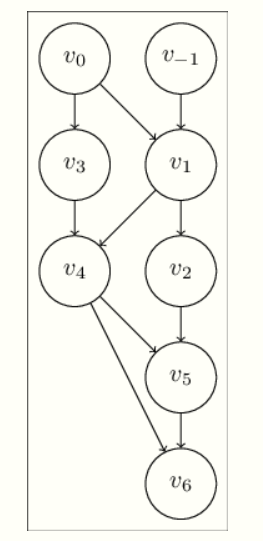 Adjoints from
Wengert list [1964]
ICAP'24, Oct 2-5, 2024
9
AD in Accelerators
ICAP'24, Oct 2-5, 2024
10
JuTrack
TPSA package
JuTrack, an AD enabled beam dynamics tool.  The goal is to make simulation results and Truncated Power Series Algebra (TPSA) coefficients differentiable w.r.t. the design parameters of the accelerator.
AD
ICAP'24, Oct 2-5, 2024
11
JuTrack (cont’d)
We have chosen Julia + TPSA + AD (Enzyme) modules to implement.
Julia (released in 2012) is a high-level, high-performance programming language designed for technical computing. 
Performance: 
Julia’s just-in-time (JIT) compilation using the LLVM framework allows it to approach or match the speed of C for many tasks
Ease of use: 
Dynamic type with option of explicitly type declaration, e.g., f(x, y), f(x::Int64, y::Float64) and f(x::Int64, y) are all acceptable. 
Multiple Dispatch. Allows functions to behave differently based on the type of arguments. E.g., track(ele::Quad) and track(ele::Bend)
Readable Syntax. Easy to understand
Enzyme is a powerful tool designed to perform AD of programs, specifically targeting the LLVM compiler infrastructure, such as C, C++, Rust, and Julia.






In many AD tools, the process of differentiating code occurs at a high level, before the code is optimized by the compiler. 
Enzyme makes it much faster by working at LLVM level.
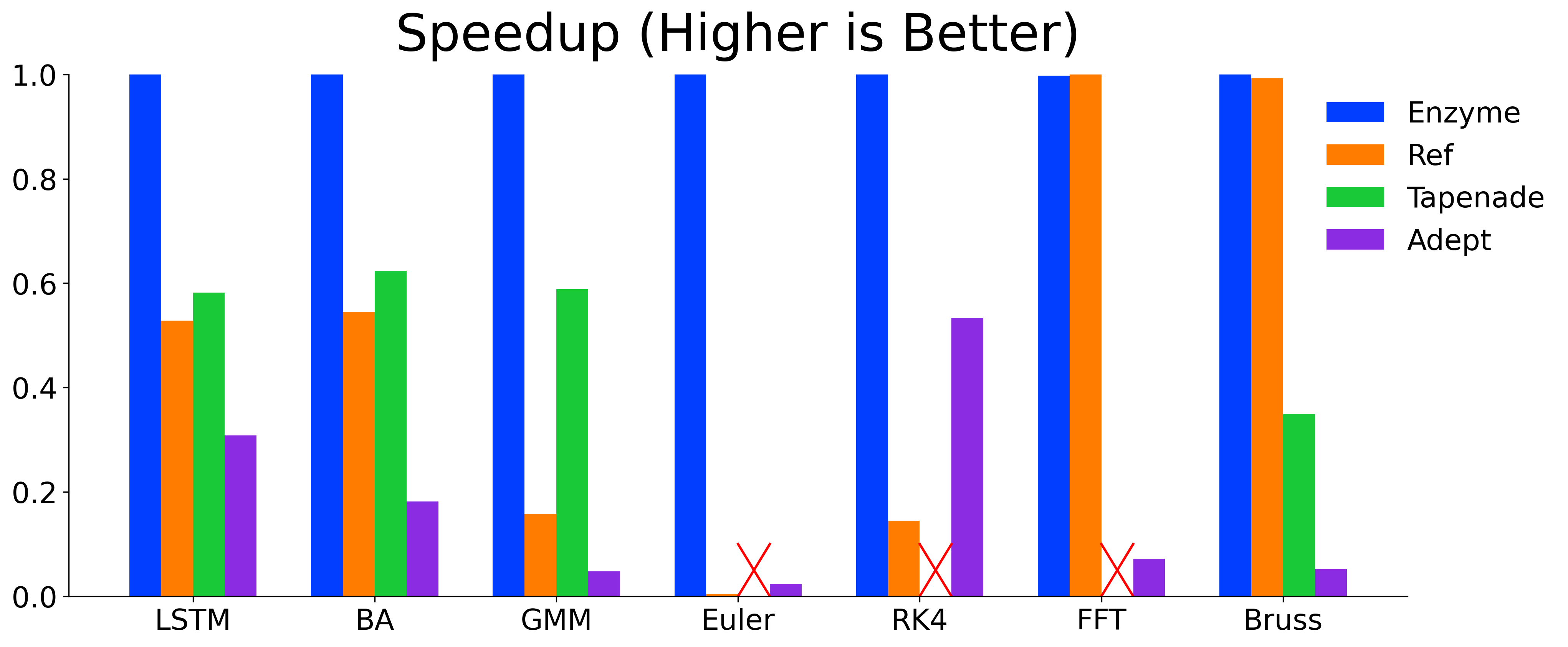 ICAP'24, Oct 2-5, 2024
12
JuTrack Status
Beam and lattice module 
 create various accelerator elements and build lattice
 create beam with specific type of particles
 calculate optics and coupling (based on Edward Teng’s parameterization)
Truncated power series algebra (TPSA) module
 create TPS of arbitrary order
 do arithmetic of TPS, include + - * / sin exp log sqrt pow sinh
Tracking module 
 symplectic integration for elements in particle accelerator.
 calculation of collective effects (still under development)
 parallel computing using multi-threading feature of Julia
ICAP'24, Oct 2-5, 2024
13
Modeling of Collective Effects
Space Charge and Beam-Beam Effects
Soft Gaussian Model, Bassetti-Ershkin Formula with customized derivatives.



Self-consistent approach, Grid-less kick [J. Qiang, PRAB 20, 014203 (2017)] : 




Wake field, from the convolution of the Green functions.
ICAP'24, Oct 2-5, 2024
14
JuTrack GUI
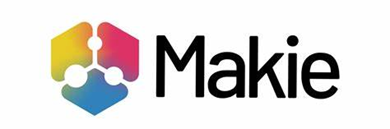 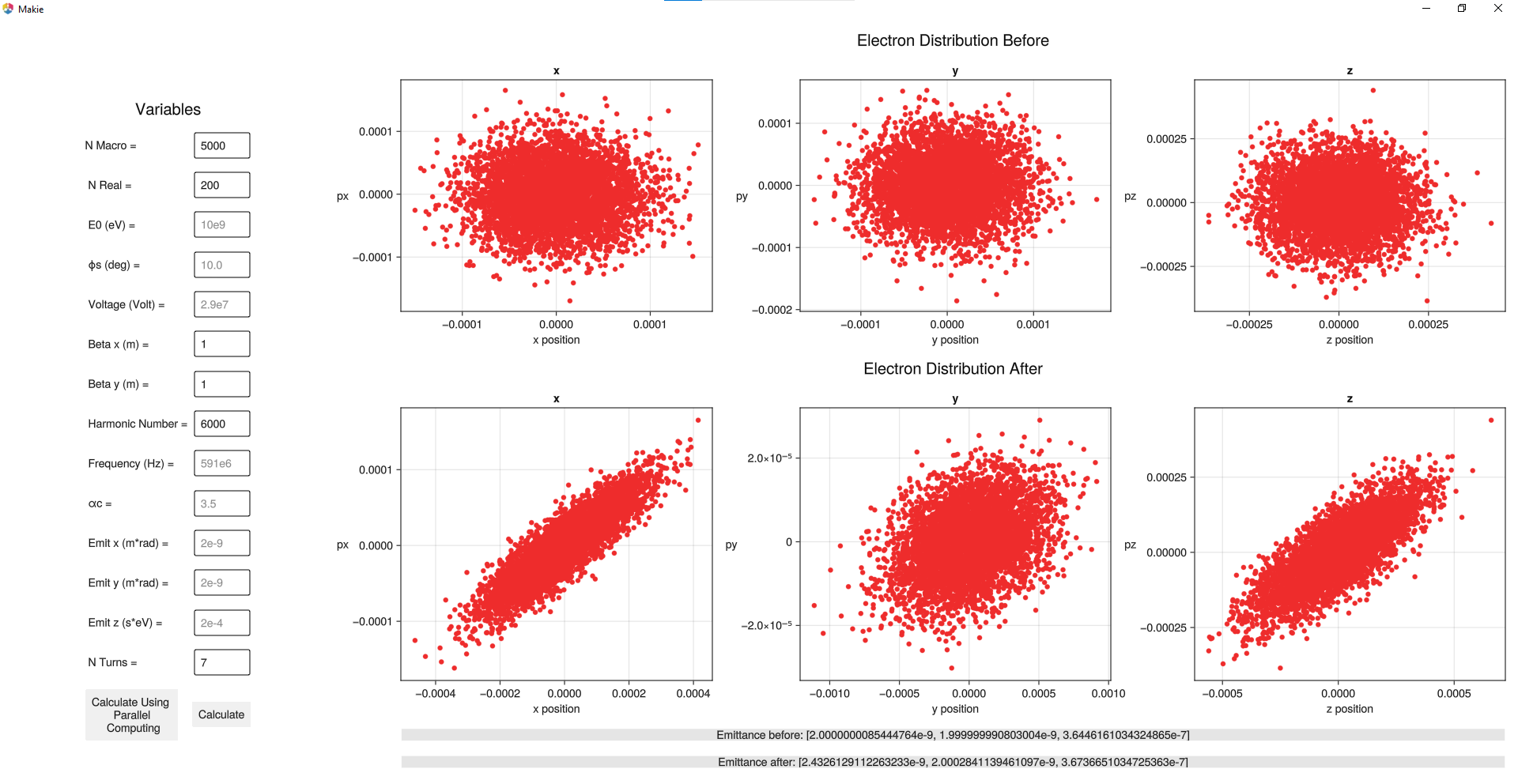 Optics Display
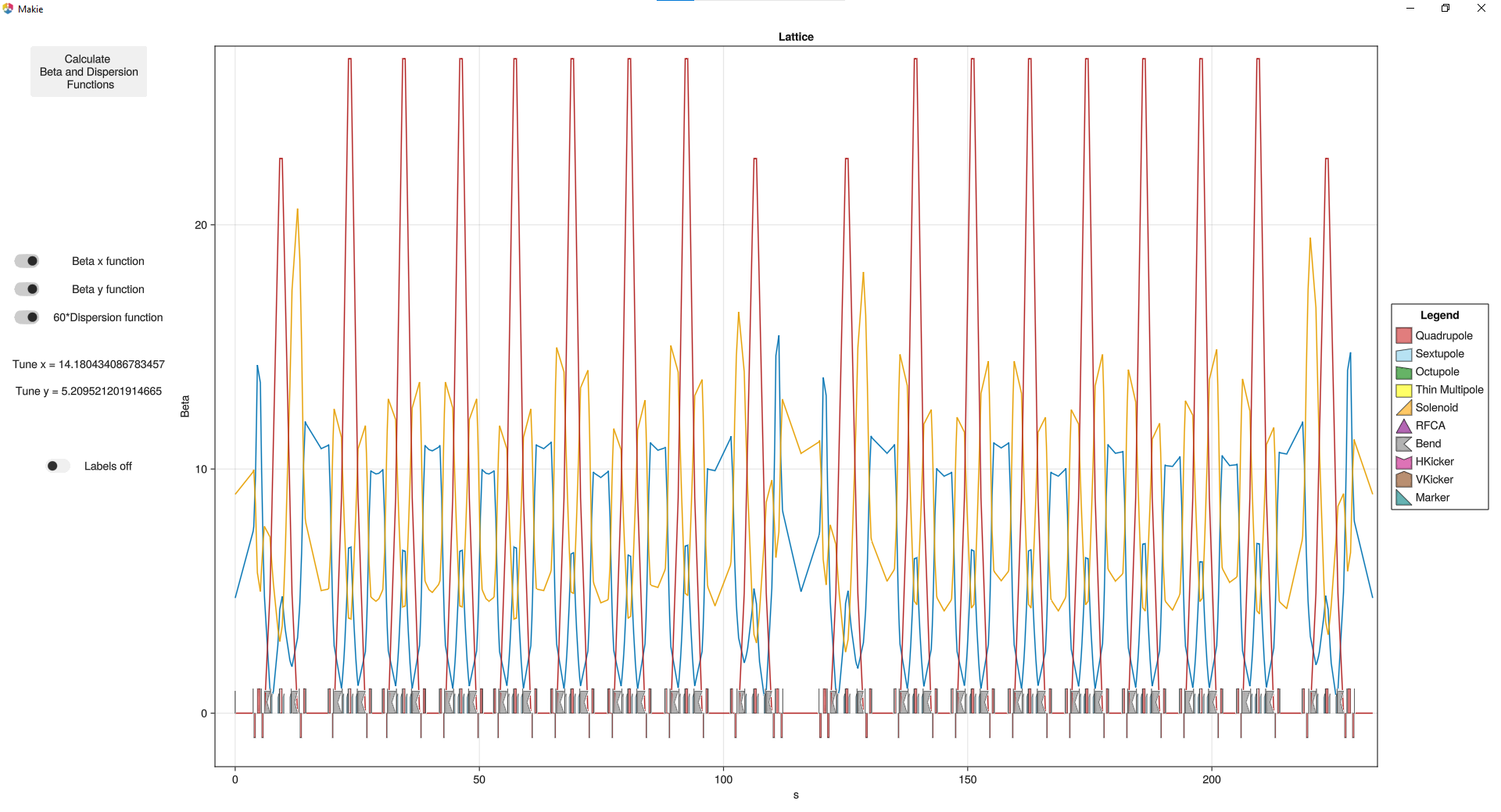 Beam Tracking
ICAP'24, Oct 2-5, 2024
15
Example of AD Particle Tracking
For a FODO cell with two parameters (k1 and k2), the tracking results and its derivatives can be expressed as
function f(k1, k2)
    xin = [0.001 0.0001 0.0 0.0 0.0 0.0]
    beam = Beam(xin)    D1 = DRIFT("D1", 0.5)
    Q1 = KQUAD("Q1", 1.0, k1, 0)
    D2 = DRIFT("D2", 0.5)
    Q2 = KQUAD("Q2", 1.0, k2, 0)
    seq = [Q1, D1, Q2, D2]
    linepass!(seq, xin)
    return beam.r
end
k1 = 1.0
K2 = -1.0
Grad = jacobian(Forward, f, [k1, k2], Val(2))
ICAP'24, Oct 2-5, 2024
16
Example of TPSA
Instead of a specific initial condition, we track the TPSA wrt origin and use k1 and k2 as the parameter
TPS coefficients for x:
[0.0, 0.8142086540076545, 0.6148743649232753, 0.0, 0.0, 0.0, 0.0, 0.0, 0.0, 0.0, 0.0, 6.77177969053929, 0.0, 0.0, 0.0, 0.0, 3.777328658722505, 0.0, 0.0, 0.0, 0.0, 0.0, 0.0, 0.0, 0.0, 0.0, 0.0, 0.0]


derivatives of the coeffecients w.r.t. k1 and k2:

w.r.t. k1, [-0.0, -0.7066709784430745, -0.27861605201268735, -0.0, -0.0, -0.0, -0.0, -0.0, -0.0, -0.0, -0.0, -2.2561205078968287, -0.0, -0.0, -0.0, -0.0, -0.4931722737026719, -0.0, -0.0, -0.0, -0.0, -0.0, -0.0, -0.0, -0.0, -0.0, -0.0, -0.0], 
w.r.t. k2, [0.0, -4.445896312934257, -2.614025589841921, 0.0, 0.0, 0.0, 0.0, 0.0, 0.0, 0.0, 0.0, 7.313226768999287, 0.0, 0.0, 0.0, 0.0, 5.576041849897743, 0.0, 0.0, 0.0, 0.0, 0.0, 0.0, 0.0, 0.0, 0.0, 0.0, 0.0]
function f(k1, k2)
    x = CTPS(0.0, 1, 6, 2)
    px = CTPS(0.0, 2, 6, 2)
    y = CTPS(0.0, 3, 6, 2)
    py = CTPS(0.0, 4, 6, 2)    delta = CTPS(0.0, 5, 6, 2)
    z = CTPS(0.0, 6, 6, 2)
    xin = [x,px,y,py,z,delta]
    D1 = DRIFT("D1", 0.5)
    Q1 = KQUAD("Q1", 1.0, k1, 0)
    D2 = DRIFT("D2", 0.5)
    Q2 = KQUAD("Q2", 1.0, k2, 0)
    seq = [Q1, D1, Q2, D2] 
    track!(seq, xin)
    return xin[1].map
end
ICAP'24, Oct 2-5, 2024
17
A real-life example
EIC is an ongoing project of US DOE which adds a new electron ring and its injector to the existing RHIC complex.
We reads in the current ESR lattice of MADX.
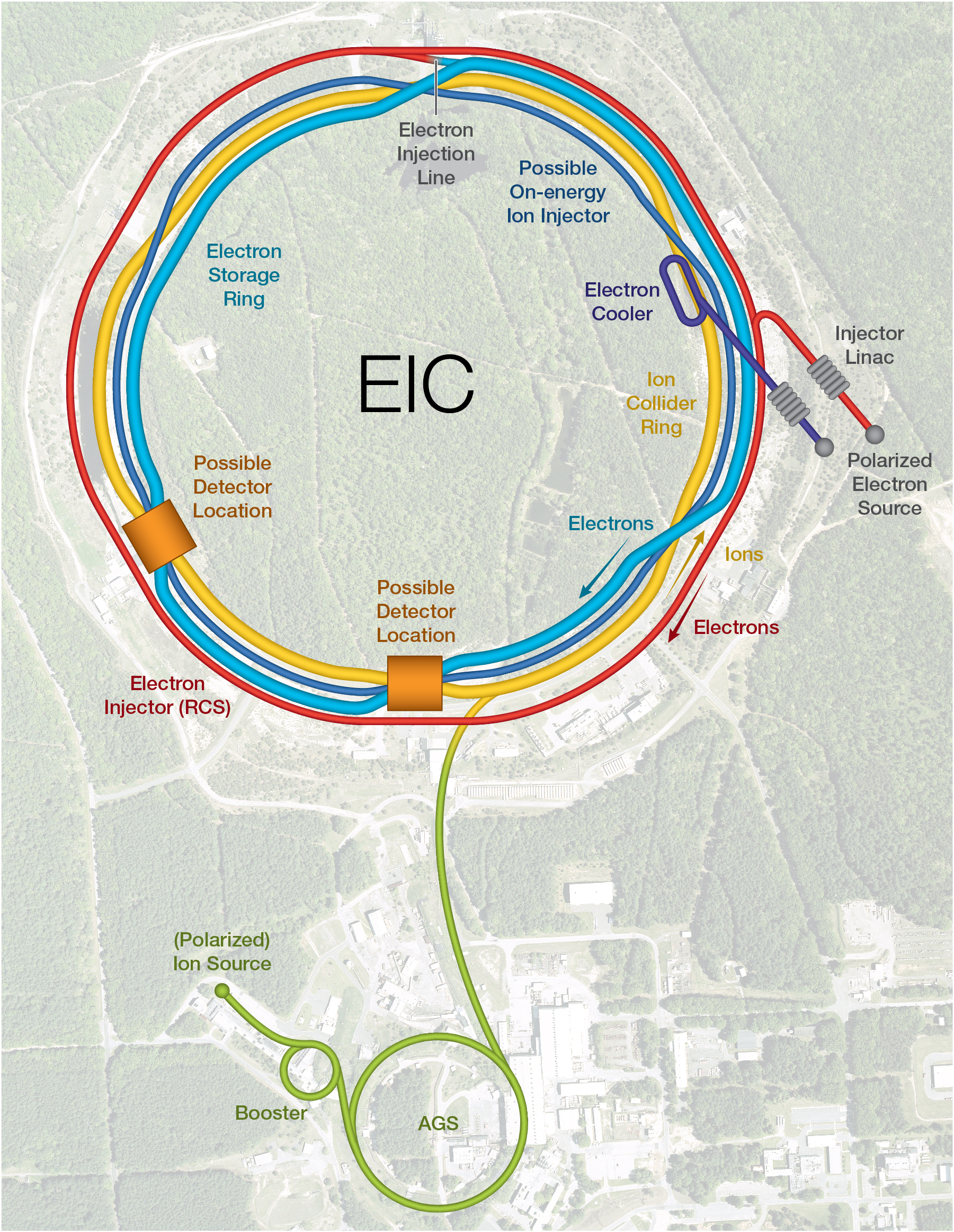 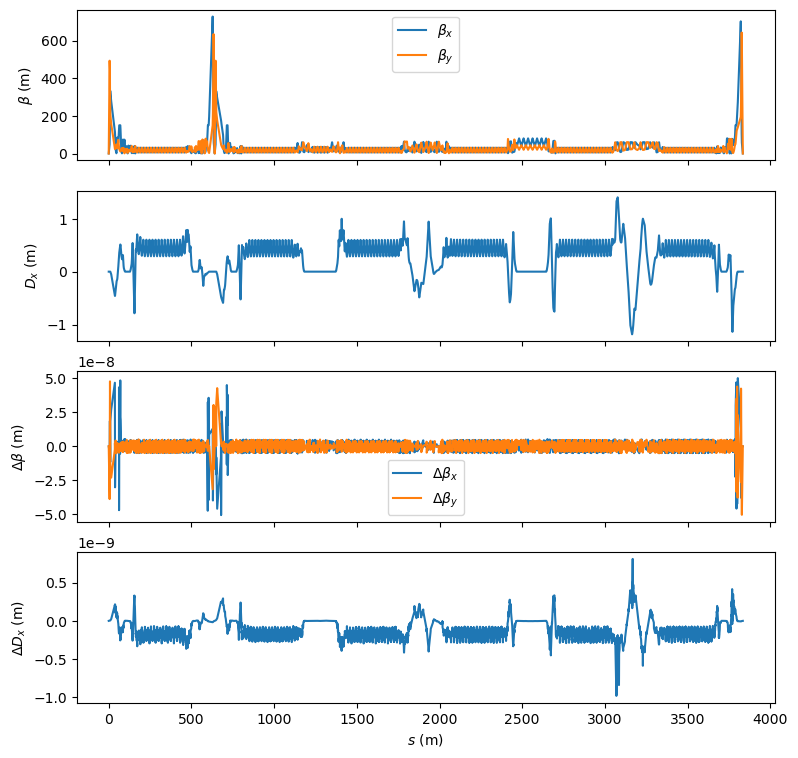 The calculated optics agrees well with MADX
MADX Tune: 50.0800, 46.1400
JuTrack Tune: 50.0800, 46.1398
ICAP'24, Oct 2-5, 2024
18
Application in Optimization
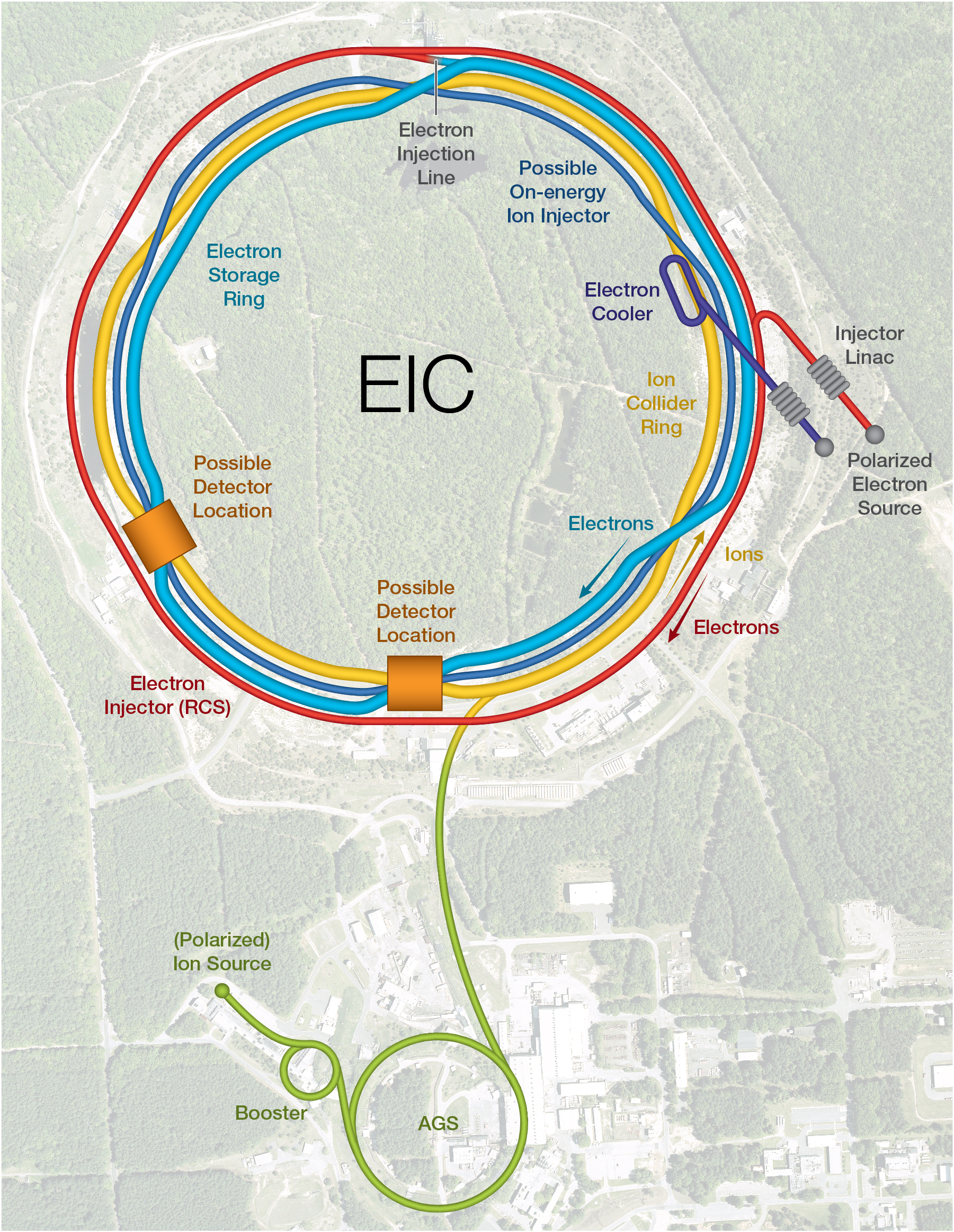 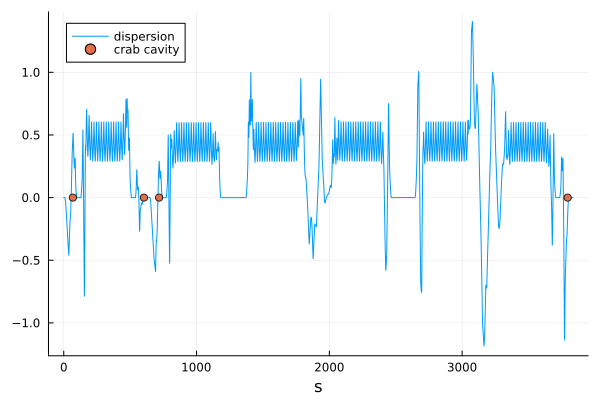 ICAP'24, Oct 2-5, 2024
19
Simplified phase adv. matching
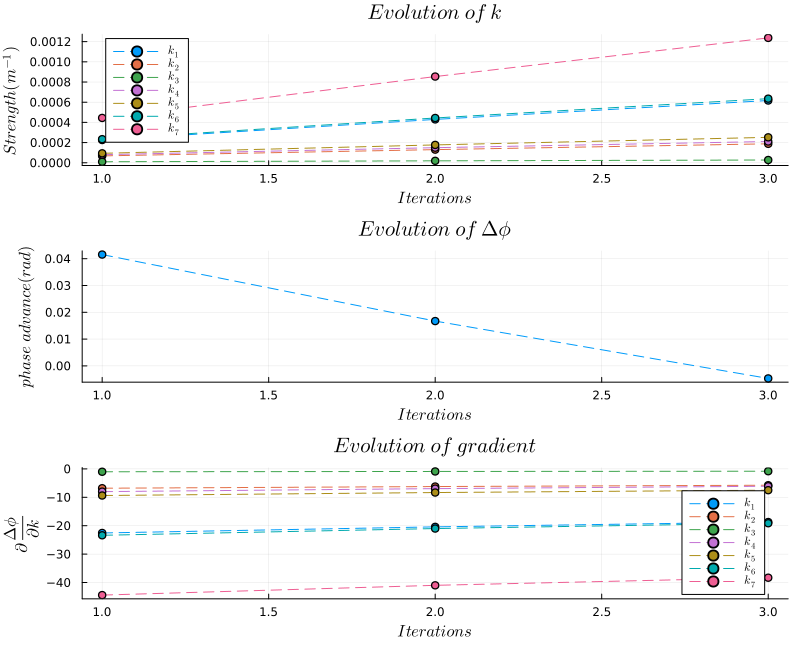 The phase advance is optimized within 3 steps.
More work is needed to use the existing optimizer which support constrains.
ICAP'24, Oct 2-5, 2024
20
Application in Nonlinear Optimization
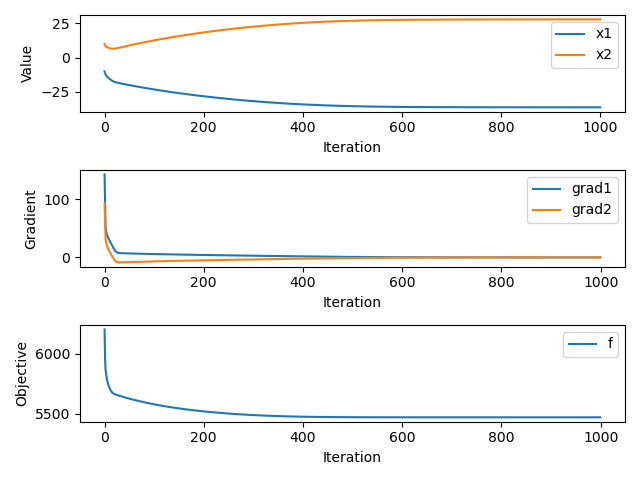 ICAP'24, Oct 2-5, 2024
21
Application in Self-Fields
Evaluate/Benchmark the self-consistent space charge using the grid-less symplectic method. Calculate derivative of final emittance (normalized by the initial emittance) with respect to the design parameters.
Number of slices:
4       4        8       4       4
4-D Gaussian distribution
Specie: proton
Normalized emittance: 1mm
Current: 200 A
Energy: 1 GeV
Space charge kick occurs in the middle of each slice
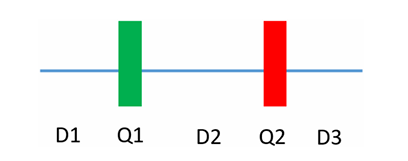 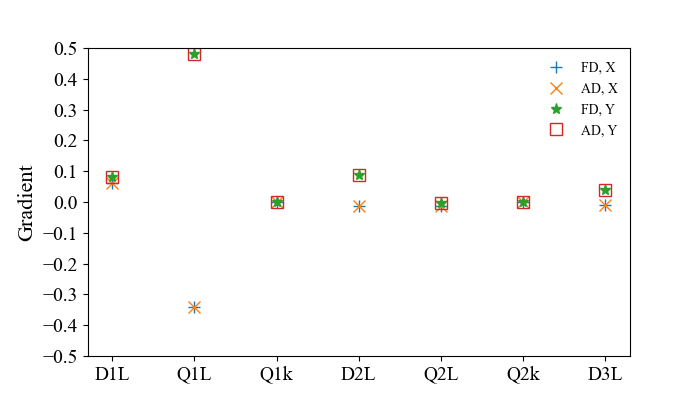 AD: derivatives calculated with auto differentiation
FD: derivatives estimated with finite difference approximation.

Results also agree with the Ji Qiang’s earlier work.
22
ICAP'24, Oct 2-5, 2024
Summary
JuTrack is an on-going project for Auto-Differentiation enabled accelerator design and beam dynamics code.
JuTrack adopts the flexibility and high-performance Julia language and the modules from the community.
The code can be applied in
Optimization of lattice 
Nonlinear Beam dynamics 
Dynamics of self fields and more …
We plan to test alternative TPSA/AD packages.  We are looking forward to any form of collaboration on code developments and broader range of applications.
ICAP'24, Oct 2-5, 2024
23